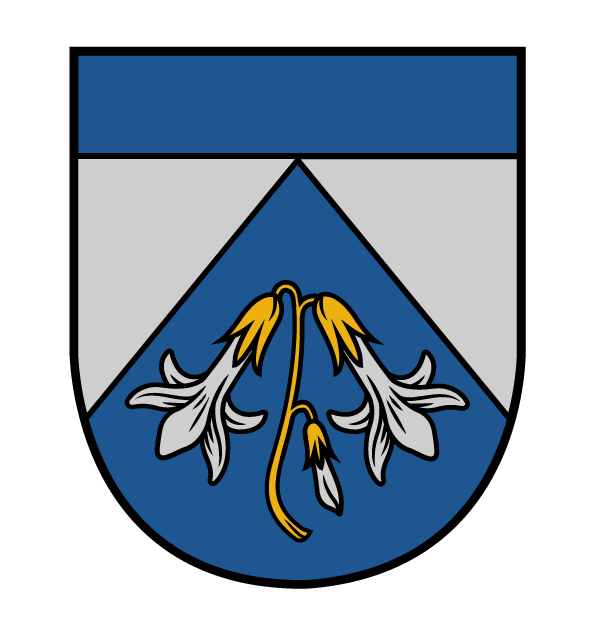 PAŠVALDĪBAS AĢENTŪRAS “CARNIKAVAS KOMUNĀLSERVISS”
ZIŅOJUMS PAR ENERGO RESURSU IZMANTOŠANAS REZULTĀTIEM ĀDAŽU NOVADA PAŠVALDĪBĀ 2022. GADA OKTOBRĪ





2022
Ādažu pagasta sabiedrisko ēku un ielu apgaismojuma enerģijas patēriņi 2022. gada Oktobrī/2021. GADA OKTOBRĪ
CARNIKAVAS KOMUNĀLSERVISS  |  23.11.2022
2
Carnikavas pagasta sabiedrisko ēku un ielu apgaismojuma enerģijas patēriņi 2022. gada Oktobrī/2021. GADA OKTOBRĪ
CARNIKAVAS KOMUNĀLSERVISS  23.11.2022
3
Ādažu NOVADA PAŠVALDĪBAS sabiedrisko ēku un ielu apgaismojuma enerģijas patēriņi 2022. gada Oktobrī/2021.GADA OKTOBRĪ
CARNIKAVAS KOMUNĀLSERVISS  23.11.2022.
4